Matriz de Indicadores para Resultados 2020
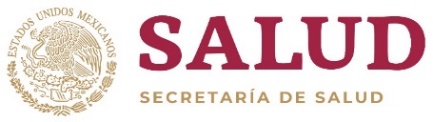 PP E010  ″Formación y capacitación de recursos humanos para la salud″
Tasa de incremento anual de plazas de médicos especialistas en formación (A) 

  Cobertura de plazas de residentes (A)

  Eficiencia terminal de médicos especialistas en las entidades federativas (A)

 Porcentaje de servidores públicos capacitados (A)
Contribuir al bienestar social e igualdad mediante el desarrollo de competencias técnico-médicas y de gestión de los profesionales de la salud de acuerdo con las necesidades de salud de la población
Se fortalece la política nacional para la formación, desarrollo y capacitación de profesionales de la salud

Congruencia de recursos presupuestales con necesidades no cubiertas de formación de especialistas 

Recursos humanos se forman de acuerdo con las necesidades de salud de la población orientados por el diagnostico realizado por la Comisión Interinstitucional de Formación de Recursos Humanos para la Salud.
Eficacia en la formación de médicos especialistas (A) 

Eficiencia terminal de especializaciones no clínicas, maestrías y doctorados (A) 

Porcentaje de profesionales de la salud que concluyeron cursos de educación continua (T) 

Porcentaje de servidores públicos que acreditan cursos de capacitación (T)
1. Profesionales de la salud formados son empleados en la rama de su especialidad.

2. Profesionales de la salud y personal servidor público egresados se desempeñan adecuadamente en su área de formación.

3. La población cuenta con recursos y medios de acceso a los profesionistas formados
Porcentaje de instituciones con programas de seguimiento de egresados (posgrado clínico y especializaciones no clínicas, maestrías y doctorados ) (A)



Porcentaje de espacios académicos ocupados(A)






Porcentaje de postulantes aceptados (A)
Profesionales de la salud desarrollan competencias técnico-médicas y de gestión acordes con las necesidades de la salud de la población.
Seguimiento de egresados de posgrado
Porcentaje de cursos de formación con percepción de calidad satisfactoria (A)

Porcentaje de cursos de especialización no clínica, maestrías y doctorados con percepción de calidad satisfactoria (A)

Eficacia en la impartición de cursos de educación continua (T)

Porcentaje de participantes externos en los cursos de educación continua (T)

Percepción sobre la calidad de los cursos de educación continua (T)
Los contenidos académicos y curriculares de los programas de posgrado ofrecidos por las instituciones son atractivos a los profesionales de la salud.
El financiamiento otorgado por la SHCP es suficiente para cubrir los espacios académicos disponibles en las instituciones.
Capacitación otorgada a los servidores públicos
Detección de necesidades de posgrado
Formación de
Posgrado y actualización otorgada
Porcentaje de eventos de capacitación realizados satisfactoriamente (T)


Porcentaje del presupuesto destinado a capacitación respecto al total ejercido por la institución (T)
Selección de aspirantes de posgrado
Los profesionales de la salud acreditan oportunamente cursos de formación.
Existe una adecuada aceptación de las convocatorias por parte de  los profesionales de salud internos y externos.
Eficacia en la captación de participantes a cursos de educación continua (T)
Detección de necesidades 
de educación continua
Los egresados contribuyen al programa de seguimiento de egresados.
Los servidores públicos participan activamente en la detección de necesidades de capacitación.
Los prestadores de servicios de capacitación cumplen oportunamente con el desarrollo de sus actividades.
Los servidores públicos cumplen con los requisitos para acreditar los eventos de capacitación.
Contratación de temas de capacitación
Porcentaje de temas contratados en el Programa Anual de Capacitación (PAC) (T)
Porcentaje de temas identificados que se integran al Programa Anual de Capacitación (A)
Detección de necesidades 
de 
capacitación
Se mejoran los requisitos de selección de los egresados de las escuelas para participar la formación.
JULIO 16 2019 DEFINITIVO